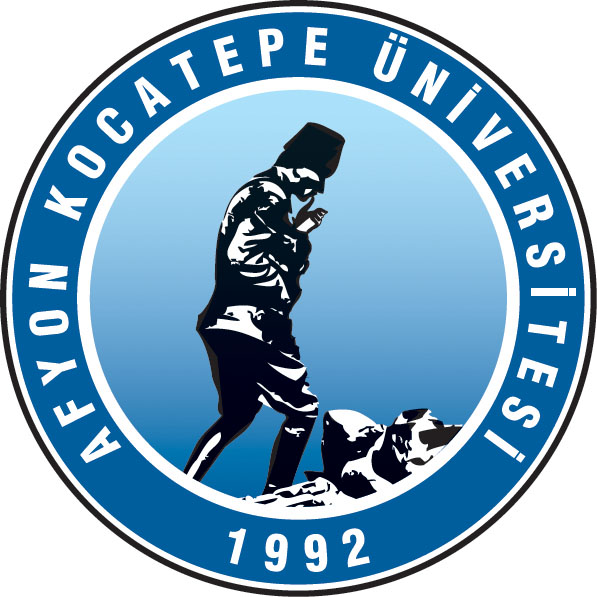 Afyon Kocatepe Üniversitesi 
Kalite Koordinatörlüğü
Danışma Kurullarının İzleme Programı Hakkında Bilgilendirilmesi
Doç. Dr. Gökhan Demirtaş
Yükseköğretimde Kalite Süreçlerine Neden İhtiyaç Duyuluyor?
Değişim
Yükseköğretimde başarı için 
Çevik liderlik
Bütünleşik yönetim
Bilgi yönetim sistemi
Teknoloji 
Düzeyi
Uyum 
Yeteneği
Dijital yetkinlik
Kompleks sorun çözme
Hızlı öğrenme
Güçlü iletişim
Değerler
2020
Zaman
1980
2000
Afyon Kocatepe Üniversitesi - Kalite Koordinatörlüğü
Kalite nasıl sağlanır?
Faaliyetlerini stratejik bir şekilde planlamalıdır.
Amaç ve hedeflere ulaşmak için uygulamaya özen gösterilmelidir. 
Sonuçların kontrol edilmesi için izleme ve değerlendirme yapılmalıdır.
İyileştirmeyi ve sürdürülebilirliği sağlayacak önlemler almalıdır.
Üstün performanslı kurumlar, kalite güvence sistemi kurmaktadır.
Bir şeyi neden yaptığını; sonuçlara nasıl ulaştığını ve sonuçların sürdürülebilirliğini nasıl sağladığına ilişkin öngörülebilir standartlara dayalı yönetim sitemleri kurar. 
Tüm paydaşlarının beklentilerini karşılayan ve görüşlerini alan bir çıktıya odaklanır.
Afyon Kocatepe Üniversitesi - Kalite Koordinatörlüğü
Yükseköğretimde Kalite Güvencesi Sistemi
Yükseköğretim Kalite Kurulu (YÖKAK)
Üniversitelerdeki kalite güvence sisteminden, kurumda yürütülen eğitim-öğretim, araştırma-geliştirme ve toplumsal katkı faaliyetleriyle kurumun yönetim sistemini niteliksel ve niceliksel olarak değerlendirmesi beklenmektedir.
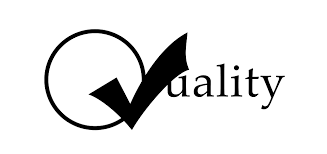 Afyon Kocatepe Üniversitesi - Kalite Koordinatörlüğü
Türkiye Yükseköğretiminde Kalite Çalışmaları
Yükseköğretimde kalite çalışmaları, 2015 yılında Yükseköğretim Kalite Kurulunun (YÖKAK) kurulmasıyla yoğunlaşmıştır. 
Mali ve idari açıdan YÖK’ten farklı bir kurum olan YÖKAK’ın işleyişini düzenleyen  Yükseköğretim Kalite Güvencesi ve Yükseköğretim Kalite Kurulu Yönetmeliği, 23 Kasım 2018 tarihinde güncellenmiştir.
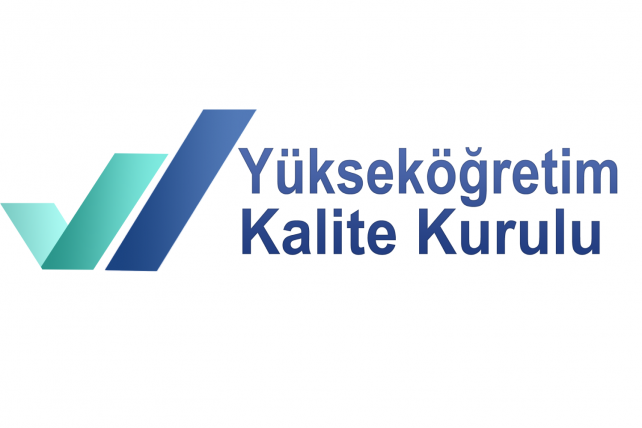 Afyon Kocatepe Üniversitesi - Kalite Koordinatörlüğü
Yükseköğretim Kalite Kurulunun temel görevleri
Yükseköğretim kurumlarının dış değerlendirmesini yapmak
Akreditasyon kuruluşlarının yetkilendirilmesi ve tanınması süreçlerini yürütmek
Yükseköğretim kurumlarında kalite güvencesi kültürünün içselleştirilmesi ve yaygınlaştırılmasını sağlamak
Afyon Kocatepe Üniversitesi - Kalite Koordinatörlüğü
Üniversitemizde Kalite Çalışmaları
Üniversitemizde YÖKAK düzenlemelerine istinaden yapılan kalite çalışmaları, 2016 yılında başlamıştır. 
Üniversitedeki kalite çalışmaları, 27 Haziran 2019 tarihli Afyon Kocatepe Üniversitesi Kalite Yönergesine göre yürütülmektedir. 
2017 yılında üniversitemizde kalite çalışmalarını yönlendirme amacıyla Kalite Komisyonu ve sekretaryasını yürütmek amacıyla Kalite Koordinatörlüğü kurulmuştur. 
Kalite Koordinatörlüğünün birimlerideki iş ve işlemlerini yürütmek amacıyla Kalite sorumluları atanmıştır.
Afyon Kocatepe Üniversitesi - Kalite Koordinatörlüğü
YÖKAK, hangi kalite süreçlerini zorunlu tutmaktadır?
İlgili yönetmeliğin 17/1/b. maddesine göre Üniversite Kalite Komisyonu, her yıl üniversitedeki iç değerlendirme çalışmalarını tamamlayarak Kurum İç Değerlendirme Raporu (KİDR) hazırlamakla yükümlüdür.
İlgili yönetmeliğin 21/1. maddesine göre üniversiteler, beş yılda en az bir defa olmak üzere YÖKAK tarafından periyodik olarak yürütülecek Kurumsal Dış Değerlendirme Programı kapsamında değerlendirilir.
Afyon Kocatepe Üniversitesi - Kalite Koordinatörlüğü
Kurum İç Değerlendirme Raporu (KİDR)
Üniversitenin kendi güçlü ve gelişmeye açık yönlerini tanımasına ve iyileştirme süreçlerine katkı sağlamak amacıyla yapılmaktadır.
Her yıl Şubat ya da Mart ayı sonuna kadar Kalite Komisyonu tarafından hazırlanmalıdır.
KİDR, aşağıdaki sorulara cevap verir.
Kurum ne yapmaya çalışıyor?
Kurum misyon ve hedeflerine nasıl ulaşmaya çalışıyor? 
Kurum misyon ve hedeflerine ulaştığına nasıl emin oluyor?
Kurum geleceğe yönelik süreçlerini nasıl iyileştirmeyi planlıyor?
Afyon Kocatepe Üniversitesi - Kalite Koordinatörlüğü
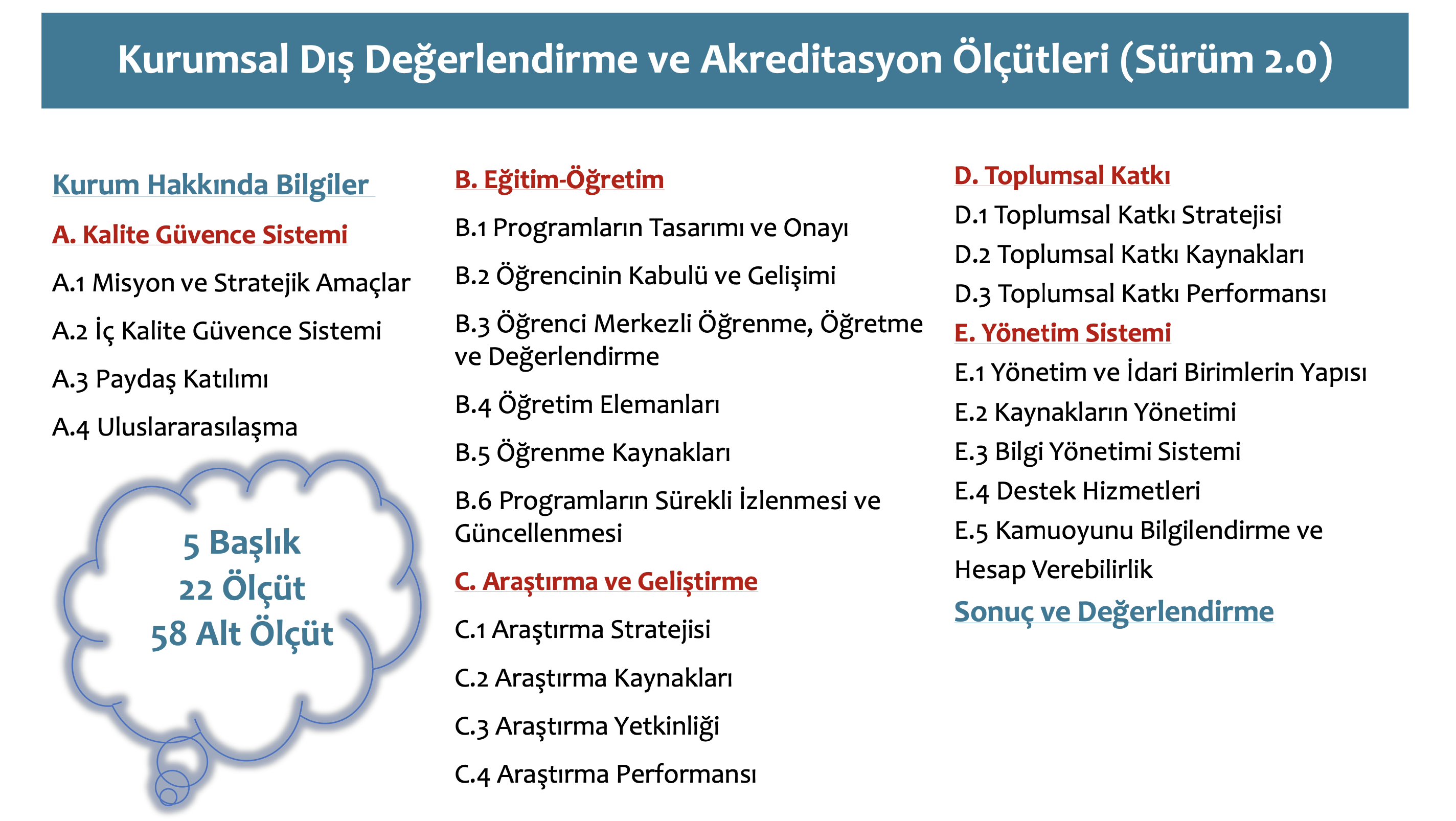 Kurum İç Değerlendirme Kriterleri
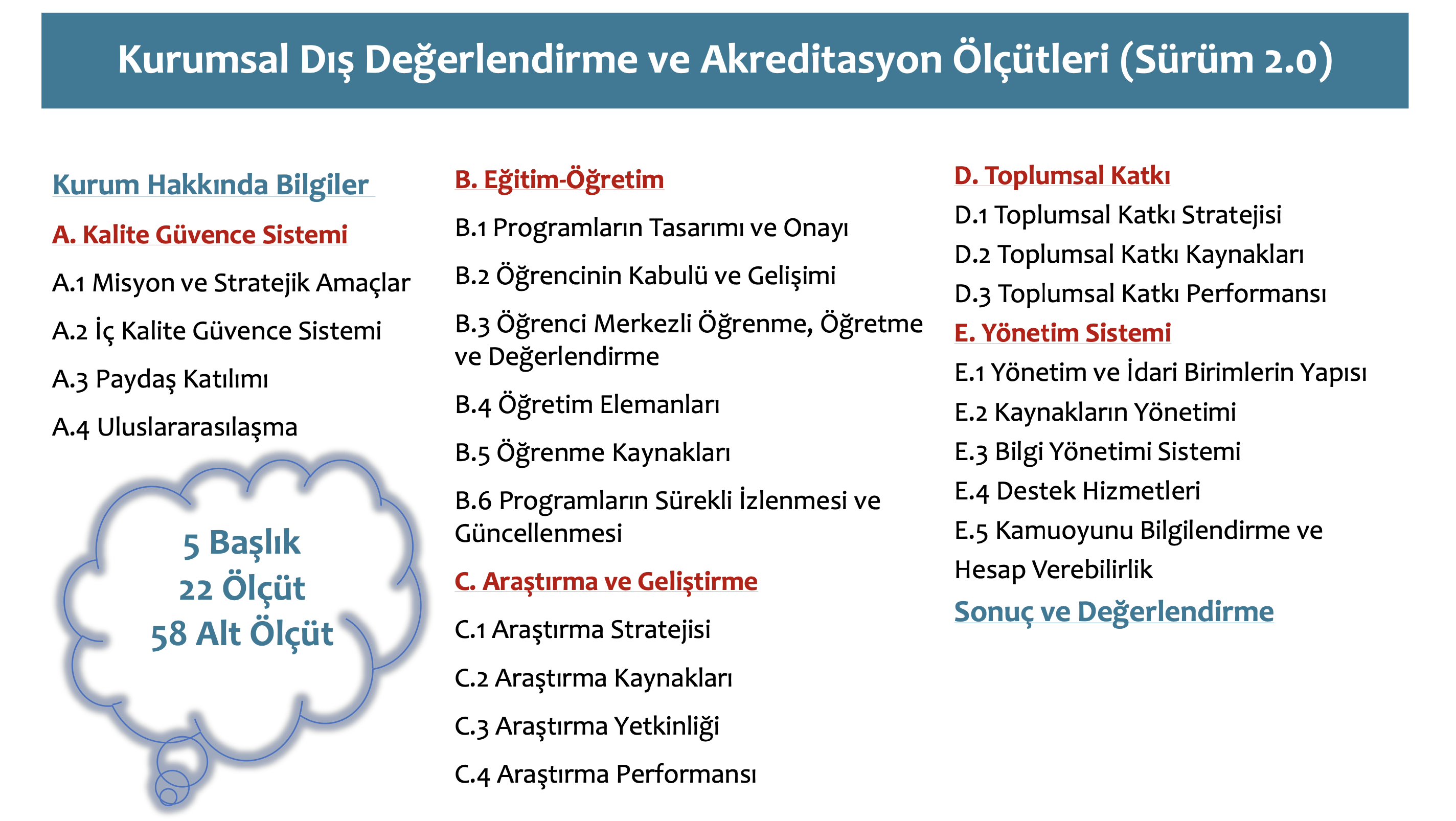 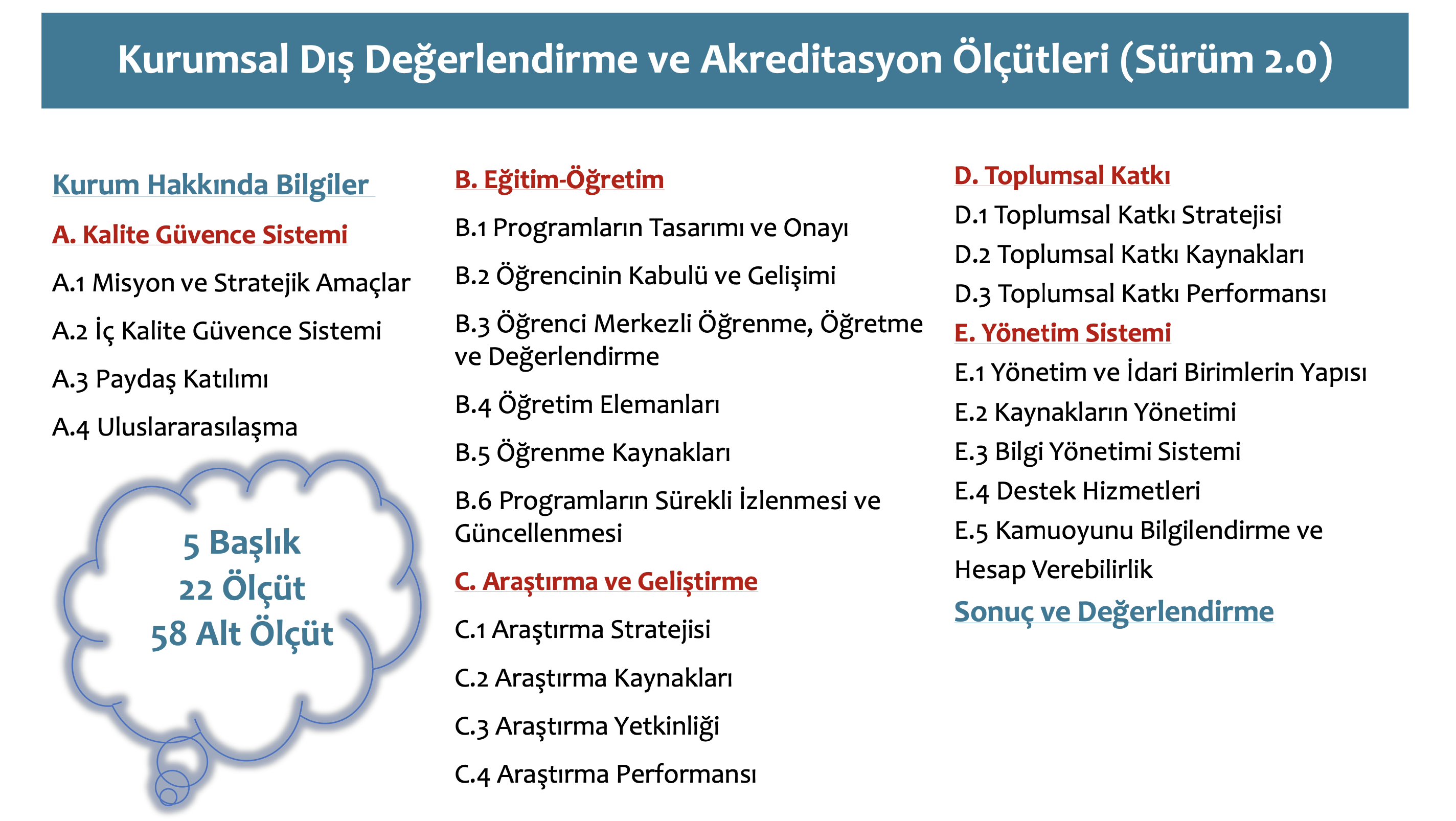 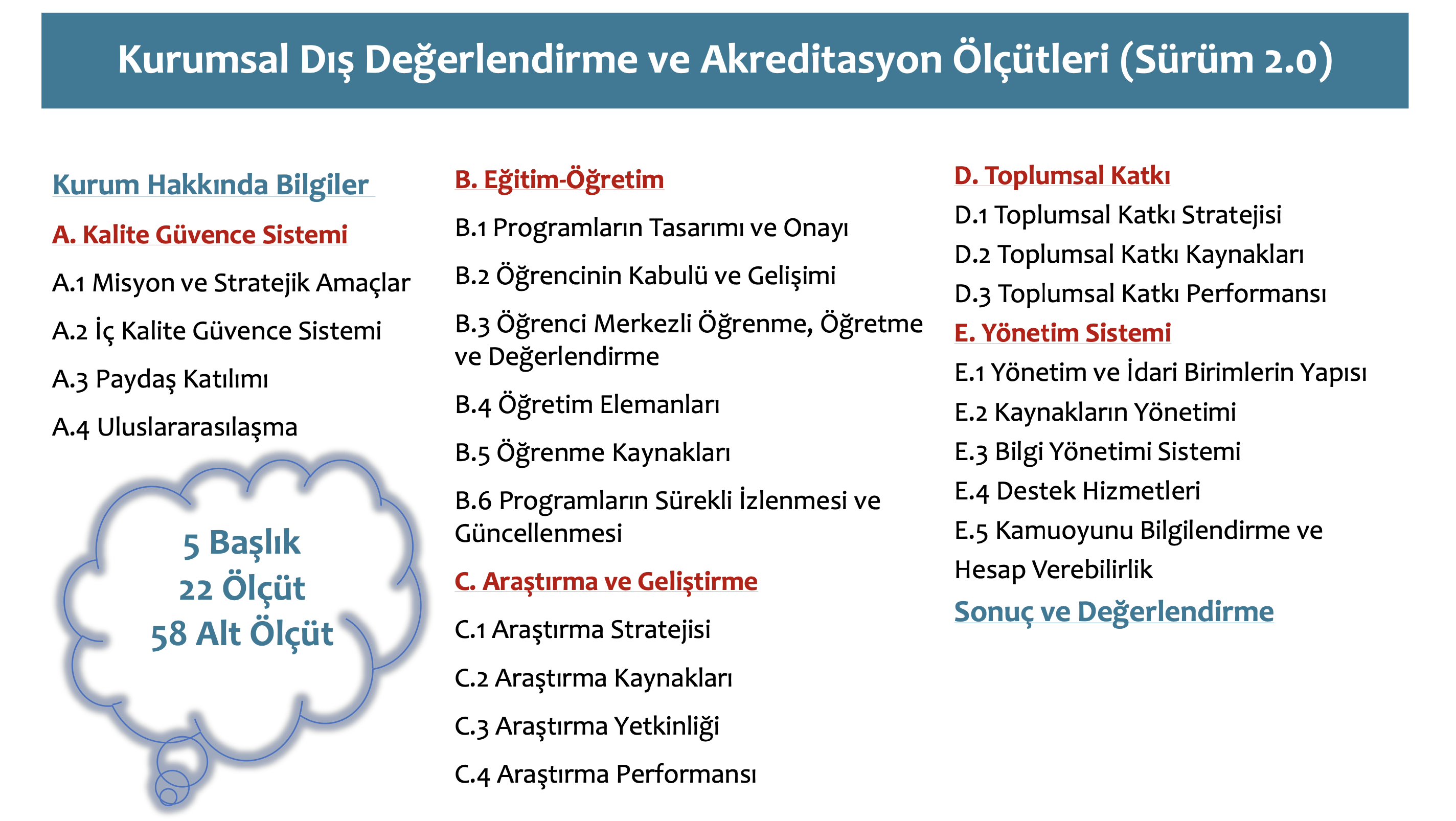 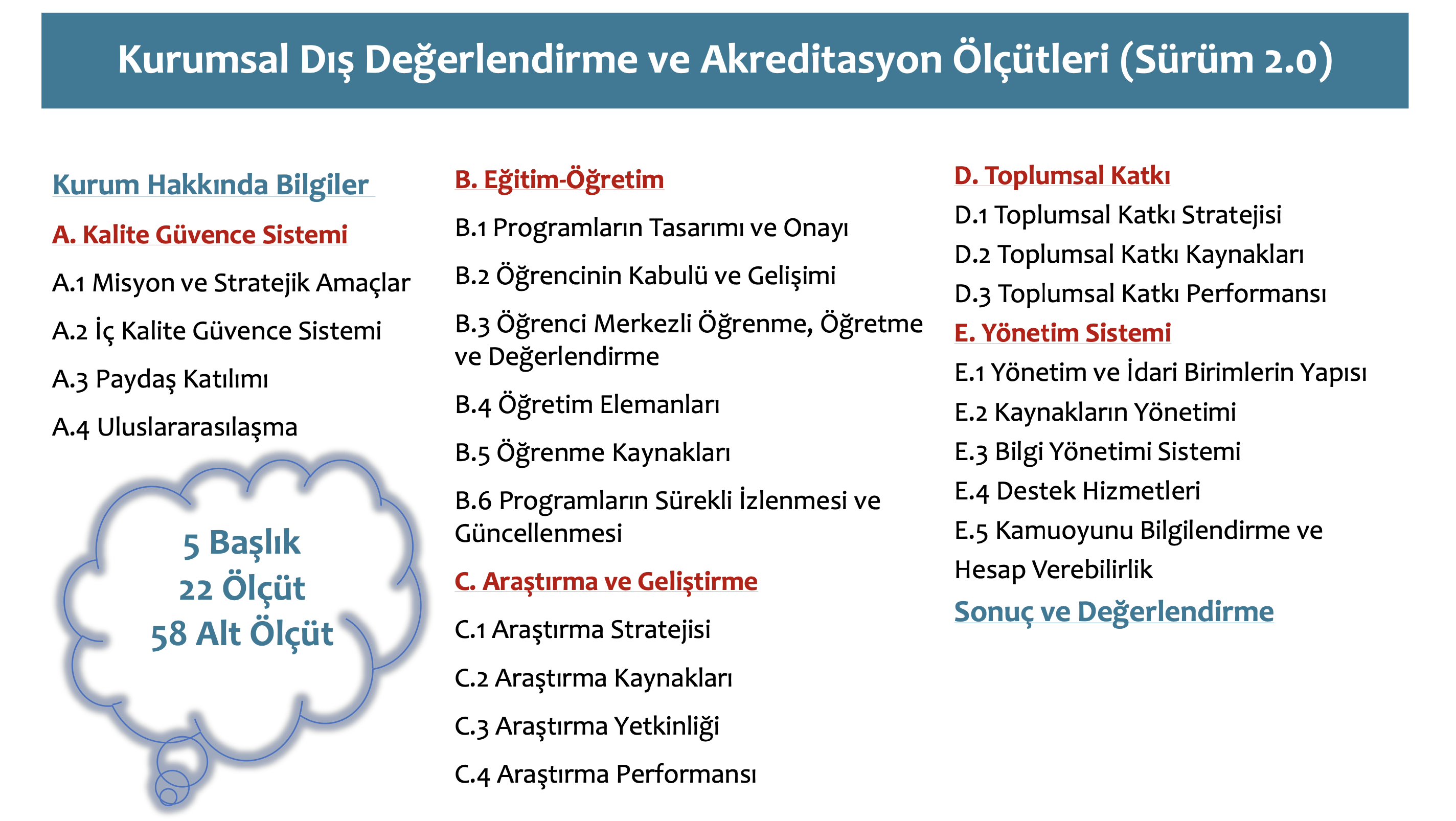 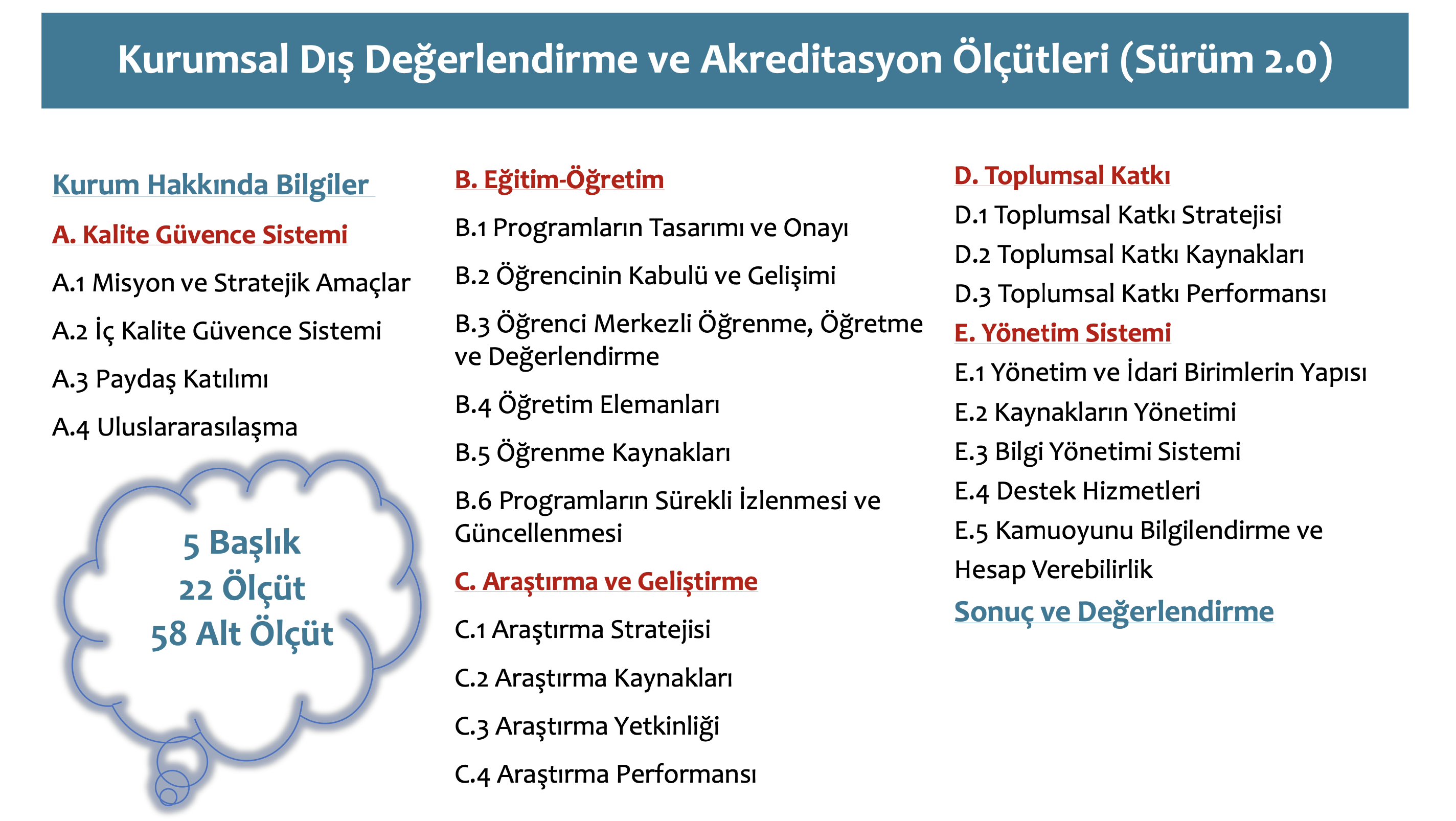 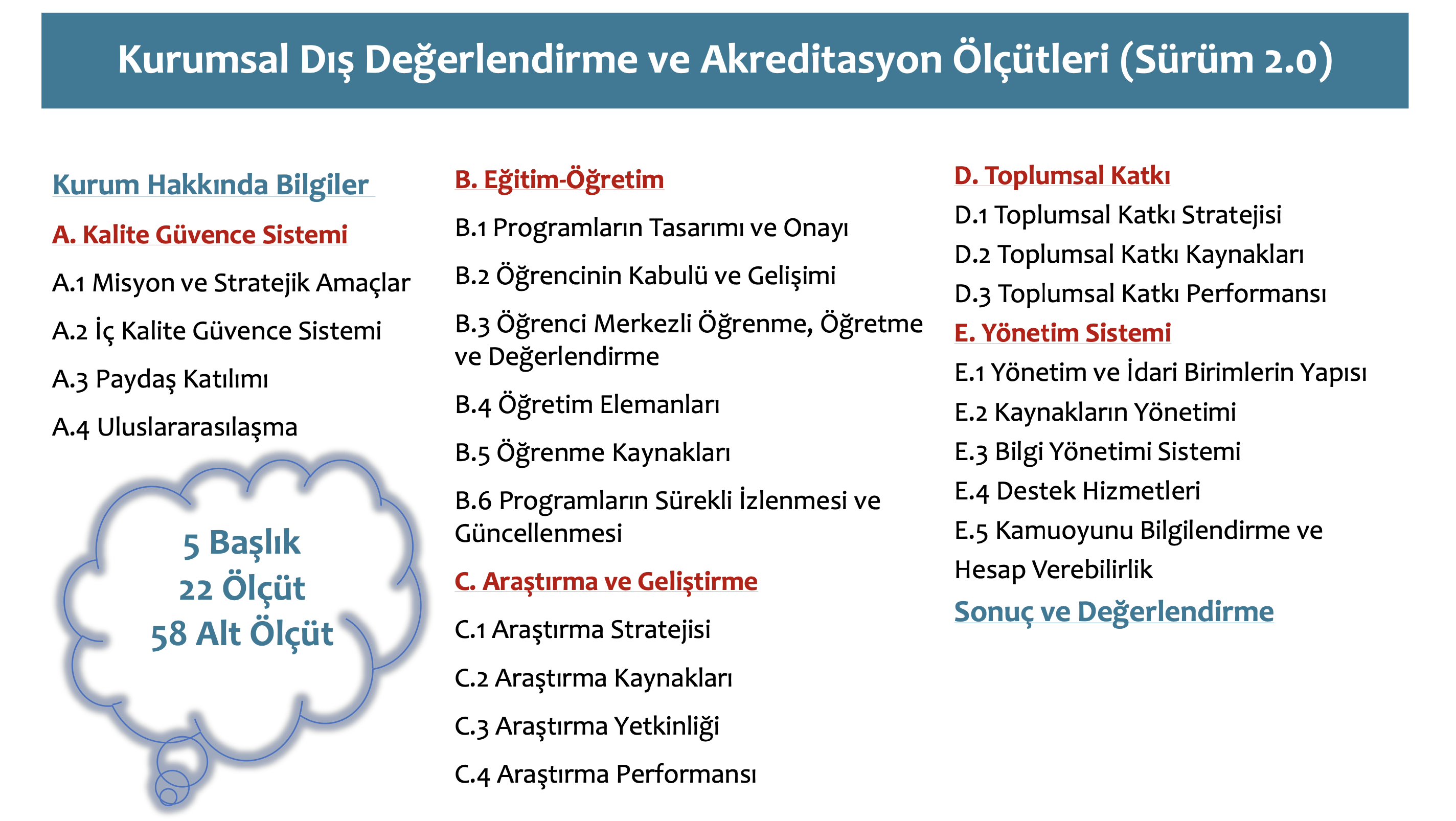 Afyon Kocatepe Üniversitesi - Kalite Koordinatörlüğü
YÖKAK’ın Kalite Değerlendirme Faaliyetleri
Her üç program kapsamında temel alınan belge Üniversitenin kendi iç değerlendirmesi sonucu Kalite Komisyonu tarafından hazırlanan Kurum İç Değerlendirme Raporudur.
Üniversitelerin YÖKAK tarafından akredite edilmesini hedefleyen programdır.
YÖKAK tarafından yapılan ilk değerlendirmedir.
YÖKAK tarafından yapılan ara değerlendirmedir.
Afyon Kocatepe Üniversitesi - Kalite Koordinatörlüğü
YÖKAK’ın Kalite Değerlendirme Faaliyetleri
Kurumsal Dış Değerlendirme Programı
YÖKAK, üniversitelerin kalite güvencesi sistemini değerlendirmek amacıyla beş yılda en az bir kez olmak şartıyla dış değerlendirmeye tabi tutmaktadır. Değerlendirme takımı tarafından Kurumsal Geri Bildirim Raporu (KGBR) hazırlanmakta ve söz konusu rapor kamuoyuyla paylaşılmaktadır. 
İzleme Programı 
Kurumsal dış değerlendirme sürecinden geçen üniversiteler, beş yıllık sürecin üçüncü yılında izlemeye tabi tutulurlar. Bu program sonunda hazırlanan İzleme Raporu, KGBR’de yer alan iyileştirmeye açık yönler konusunda üniversitenin neler yaptığına odaklanmaktadır. 
Kurumsal Akreditasyon Programı
Kurumsal dış değerlendirme süreçlerini başarıyla yürüterek kalite güvencesi sistemini oluşturan üniversitelerin başvurusuyla başlamaktadır. 
Bu program kapsamında üniversitedeki kalite güvencesi sistemi her bir değerlendirme ölçütü açısından ele alınarak olgun düzeyi puanlanmaktadır.
Puanlama sonuçlarına göre üniversitenin kurumsal olarak akredite olup olamayacağına karar verilen Kurumsal Akreditasyon Raporu (KAR) yayınlanmaktadır.
Afyon Kocatepe Üniversitesi - Kalite Koordinatörlüğü
Danışma Kurulları
31.07.2017 tarihli Afyon Kocatepe Üniversitesi Danışma Kurulu Yönergesine göre süreçler yönetilmektedir.
Danışma kurulları iç ve dış paydaşların görüşlerinin alındığı en önemli kurumsal yapıdır. 
Birim danışma kurullarının görevi 
Eğitim-öğretim, araştırma-geliştirme ve toplumsal katkı faaliyetleriyle ilgili tavsiyelerde bulunmak
Eğitim-öğretim programlarının tasarlanması ve onaylanması ile izlenmesi ve değerlendirilmesi
Araştırma-geliştirme faaliyetlerinde Kamu-Üniversite-Sanayi İşbirliklerinin (sivil toplumu da kapsayacak şekilde) geliştirilmesi
Toplumsal katkı sağlamak için hem kamu ve özel sektörün hem de üniversitenin tecrübelerinden yola çıkarak karşılıklı etkileşimin sağlaması
Tavsiye kararları, somut önerilere dayanmalıdır.
Birim yöneticileri, tavsiye kararlarından hareketle uygulamayı geliştirmelidir.
Afyon Kocatepe Üniversitesi - Kalite Koordinatörlüğü
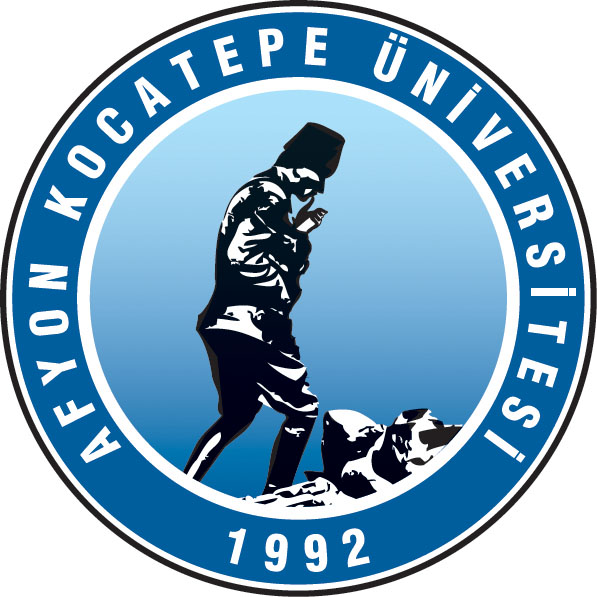 Afyon Kocatepe Üniversitesi 
Kalite Koordinatörlüğü
Teşekkür eder, saygılar sunarım.
Doç. Dr. Gökhan Demirtaş